«Весна»презентация по развитию речи для детей раннего возраста(2-3 лет)
Подготовила: 
Воспитатель
           Хуснутдинова Е.Ю.
Эти медвежата весной в первый раз вышли из своей берлоги. Они даже не знают, что такое весна! Давайте им расскажем!
Спросите у ребенка, какое время                    Тает снежок,  года изображено на картинке,                      Ожил лужок.прочитайте загадку:                                    День прибывает.                                                                    Когда это бывает?
Весной солнце светит ярче, появляются ручейки.Рассмотрите с ребенком картинки. Прочитайте стихотворение: «И  пусть ручьи начнут свои бега,Весны дорога будет пусть легка»
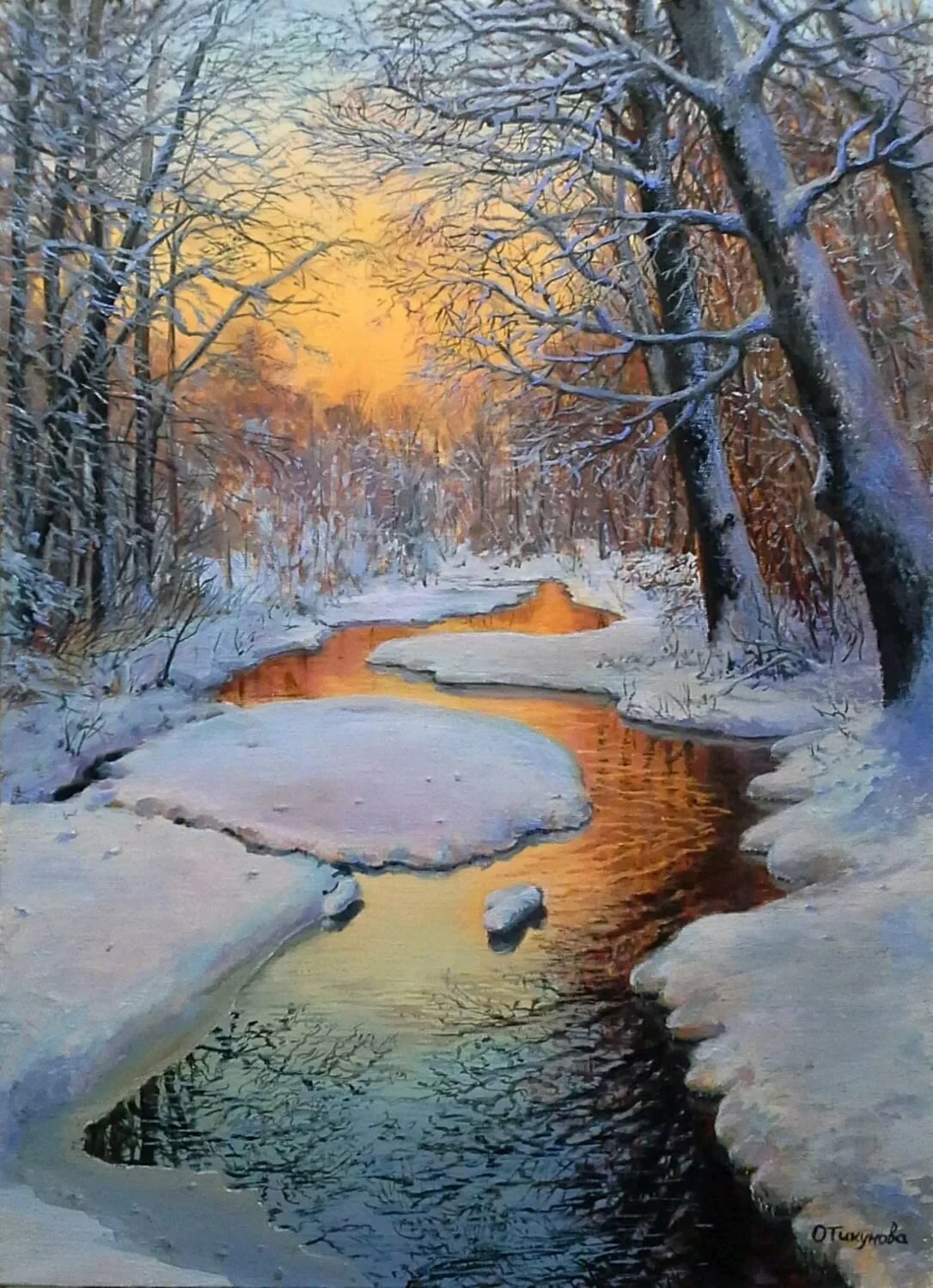 На деревьях появляются почки, расцветают первые цветы.Прочитайте ребенку стихотворение, рассмотрите картинки.
Поиграйте     с ребенком!
Поиграйте с ребенком
Весной возвращаются к нам из теплых стран перелетные птицы и тут же принимаются за работу. Надо успеть свить гнезда!Рассмотрите с ребенком картинки.
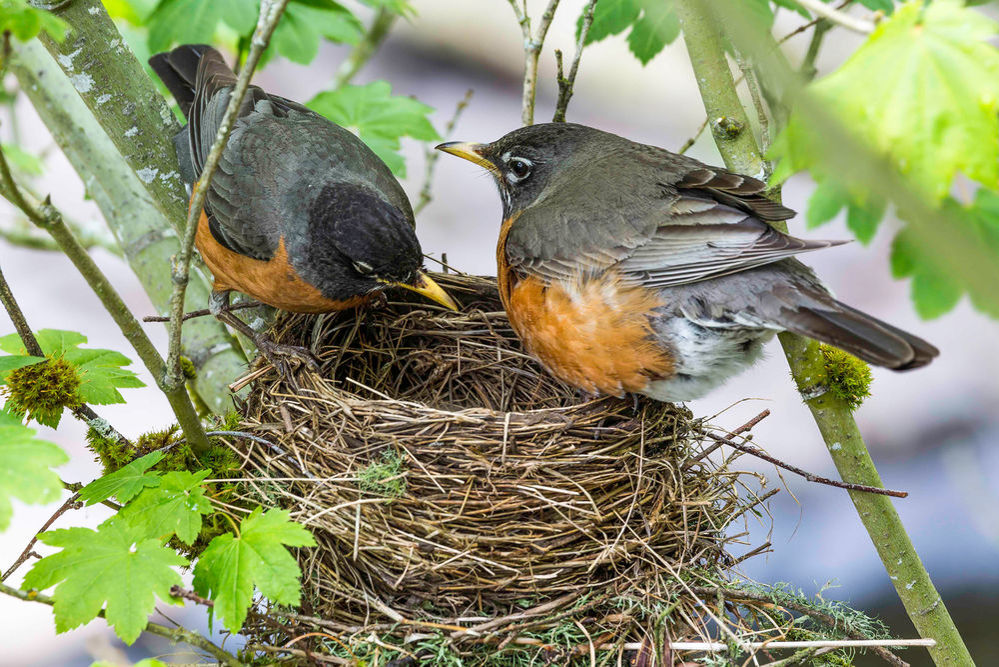 А еще у многих животных весной рождаются детеныши. Попросите ребенка назвать животных, которые изображены на картинке
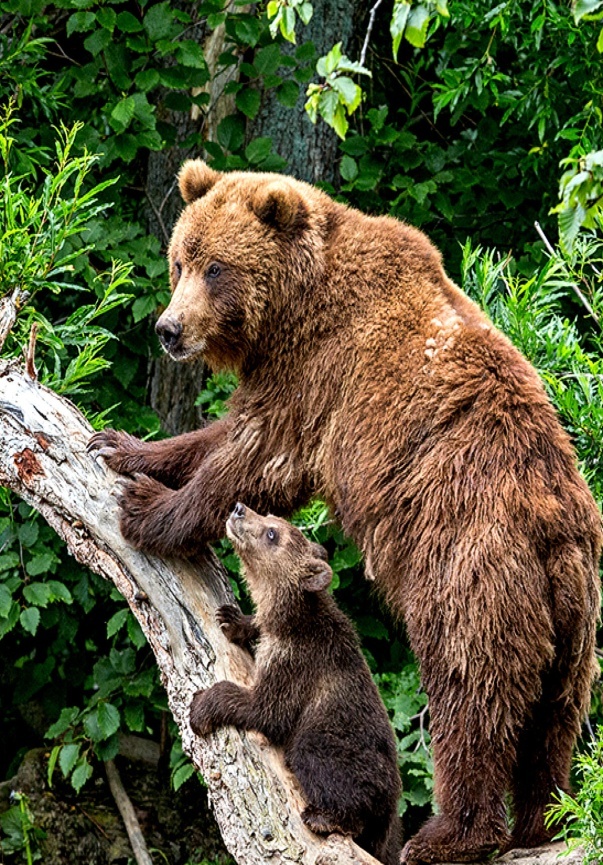 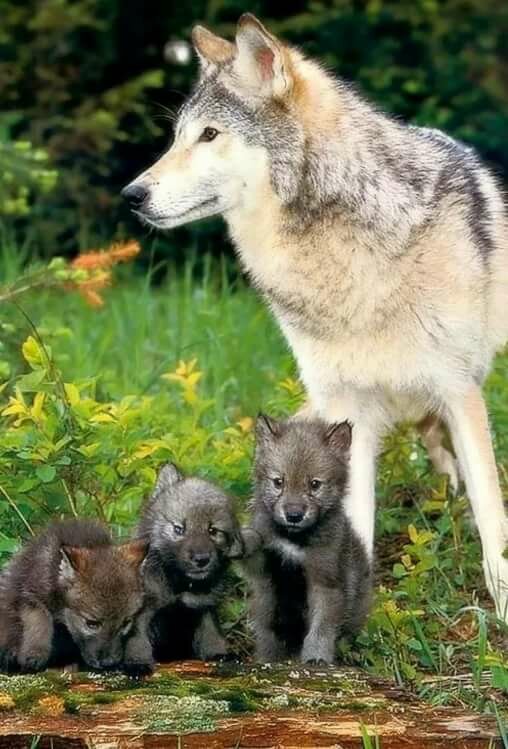 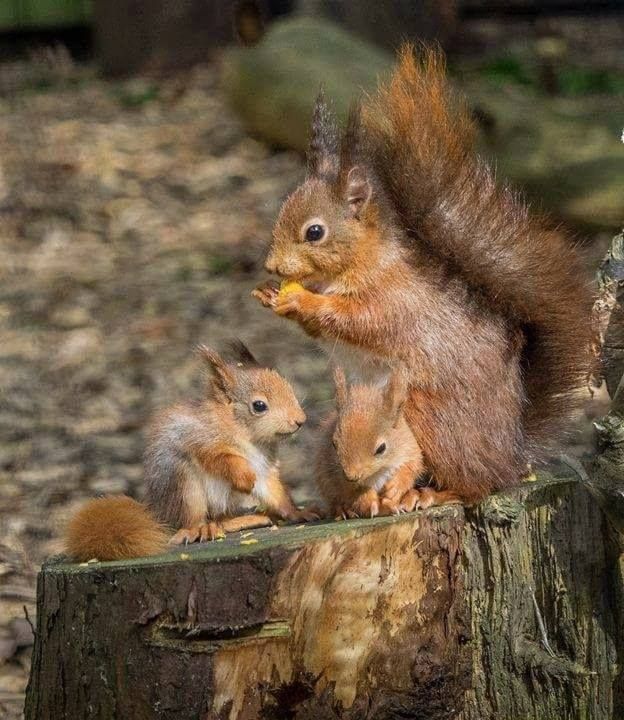 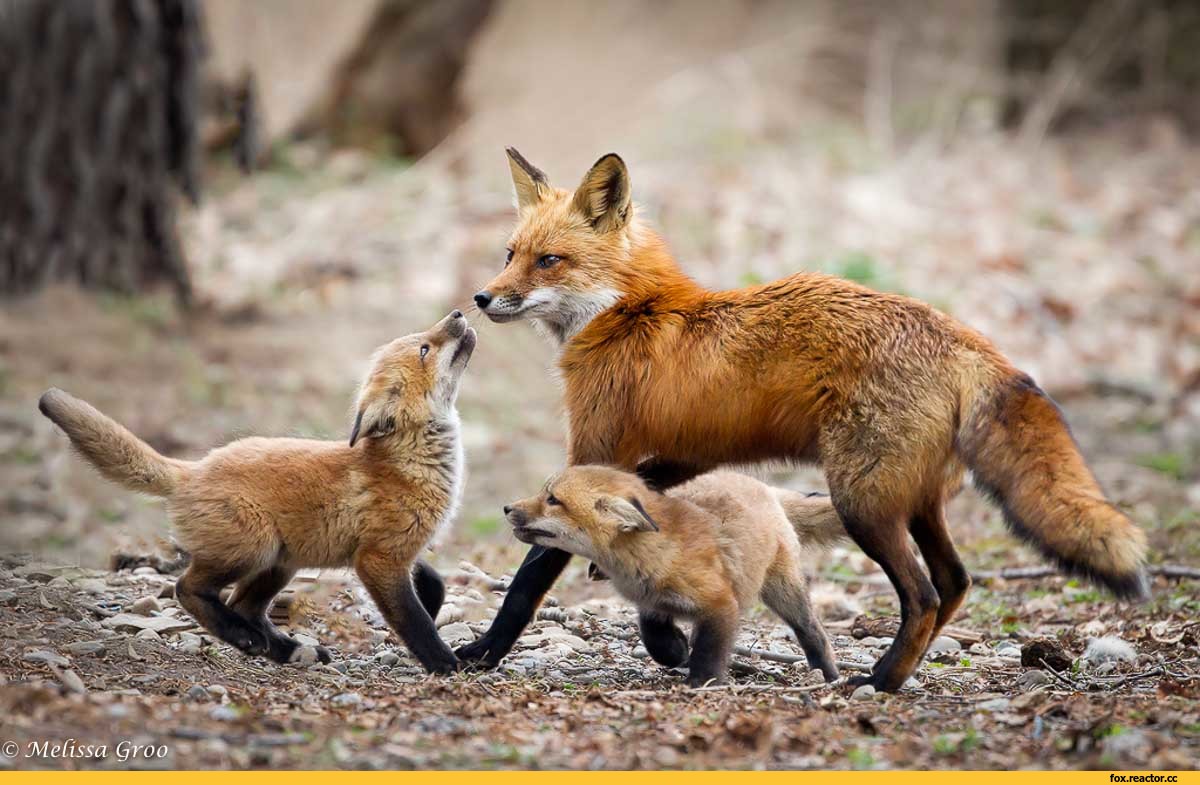 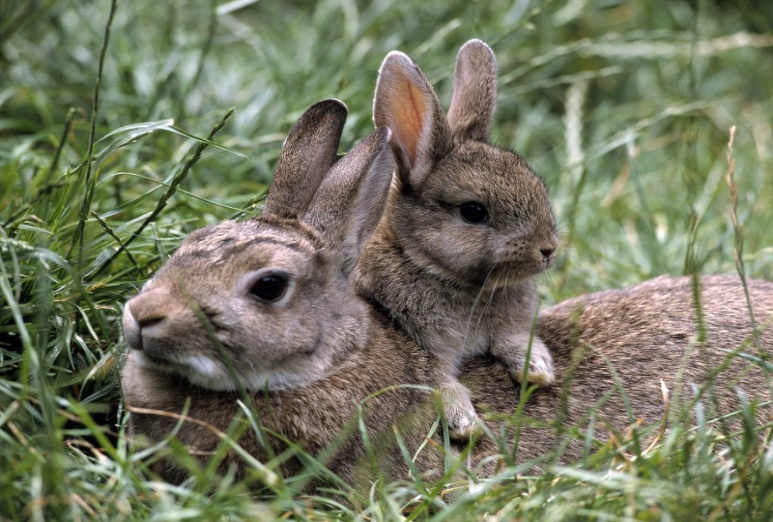 Прочитайте и выучите с ребенком стихотворение:
«К нам весна шагает
Быстрыми шагами,
И сугробы тают под ее ногами.
Черные проталины 
На полях видны.
Видно очень теплые ноги у весны»
Весна прекрасное время года!Спасибо за внимание!
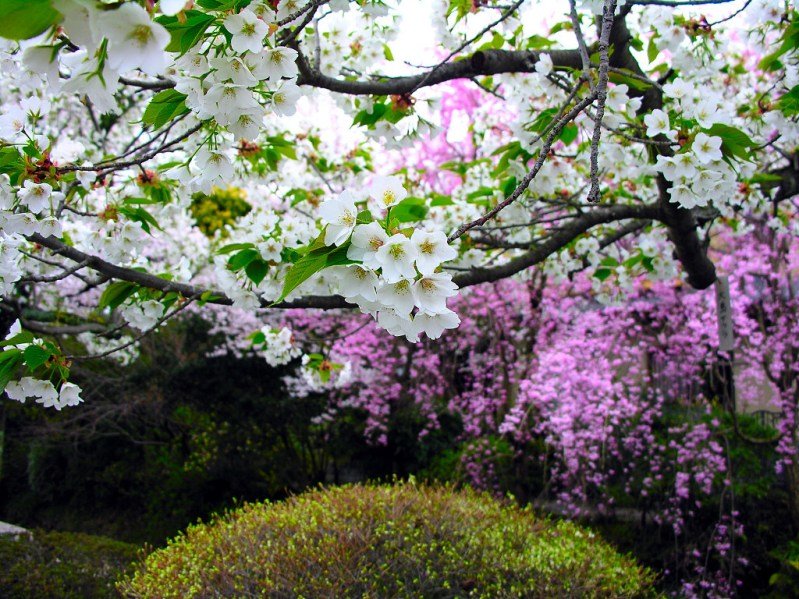